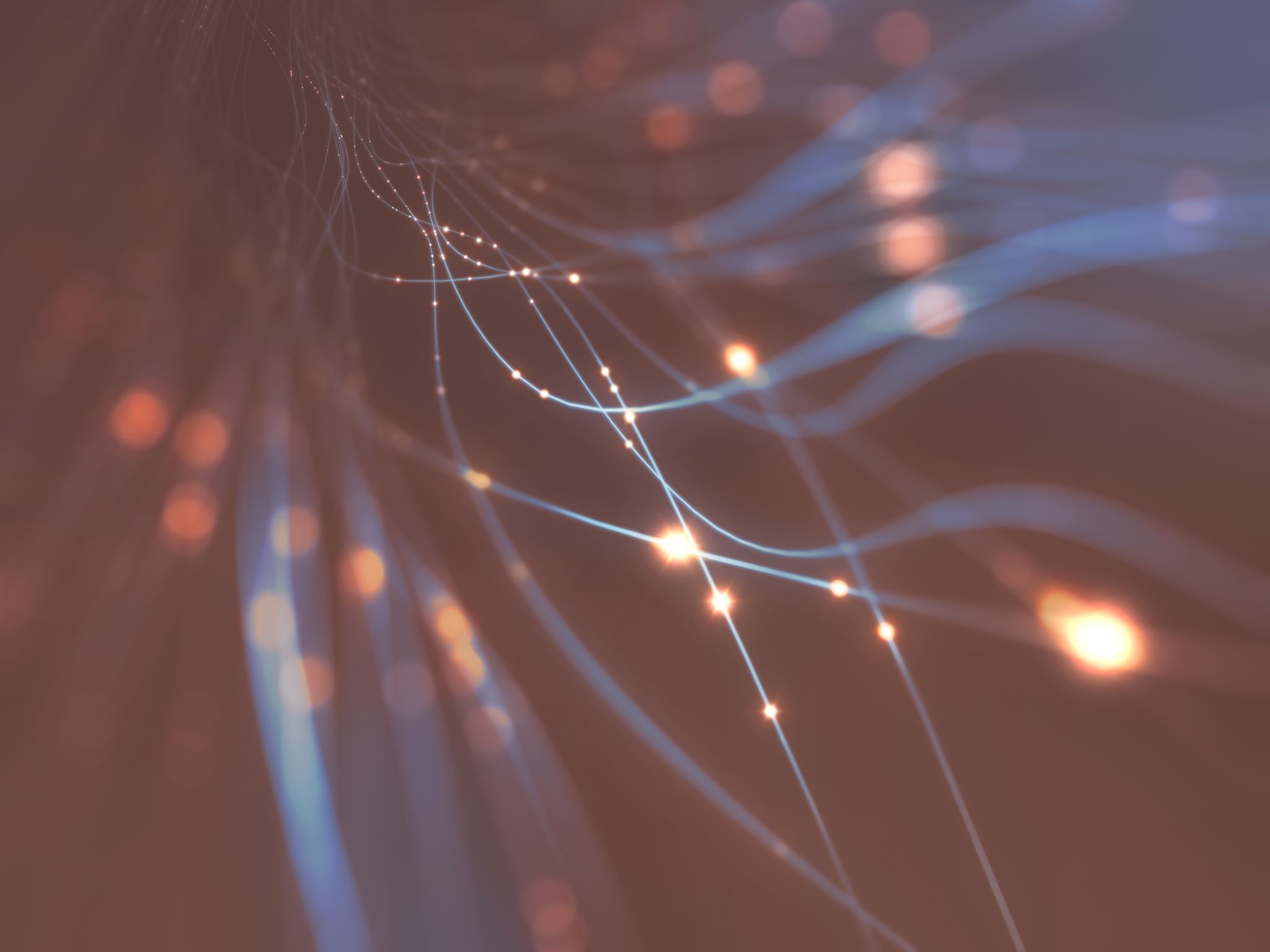 Flip learning
Wednesday 24th March 2020
Next week, – Year 3-4 will be learning about equivalent length of m and cm
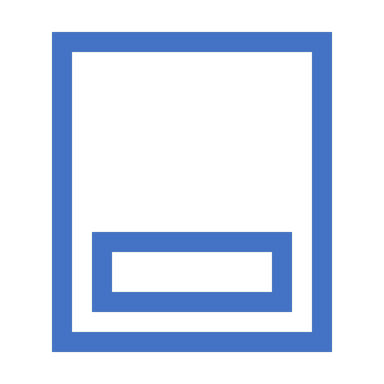 Yr 3 Aut4.8.1 - Equivalent lengths m and cm on Vimeo

Year 4 - Converting Lengths (Meters and Kilometres) - YouTube
Click the link and watch the video